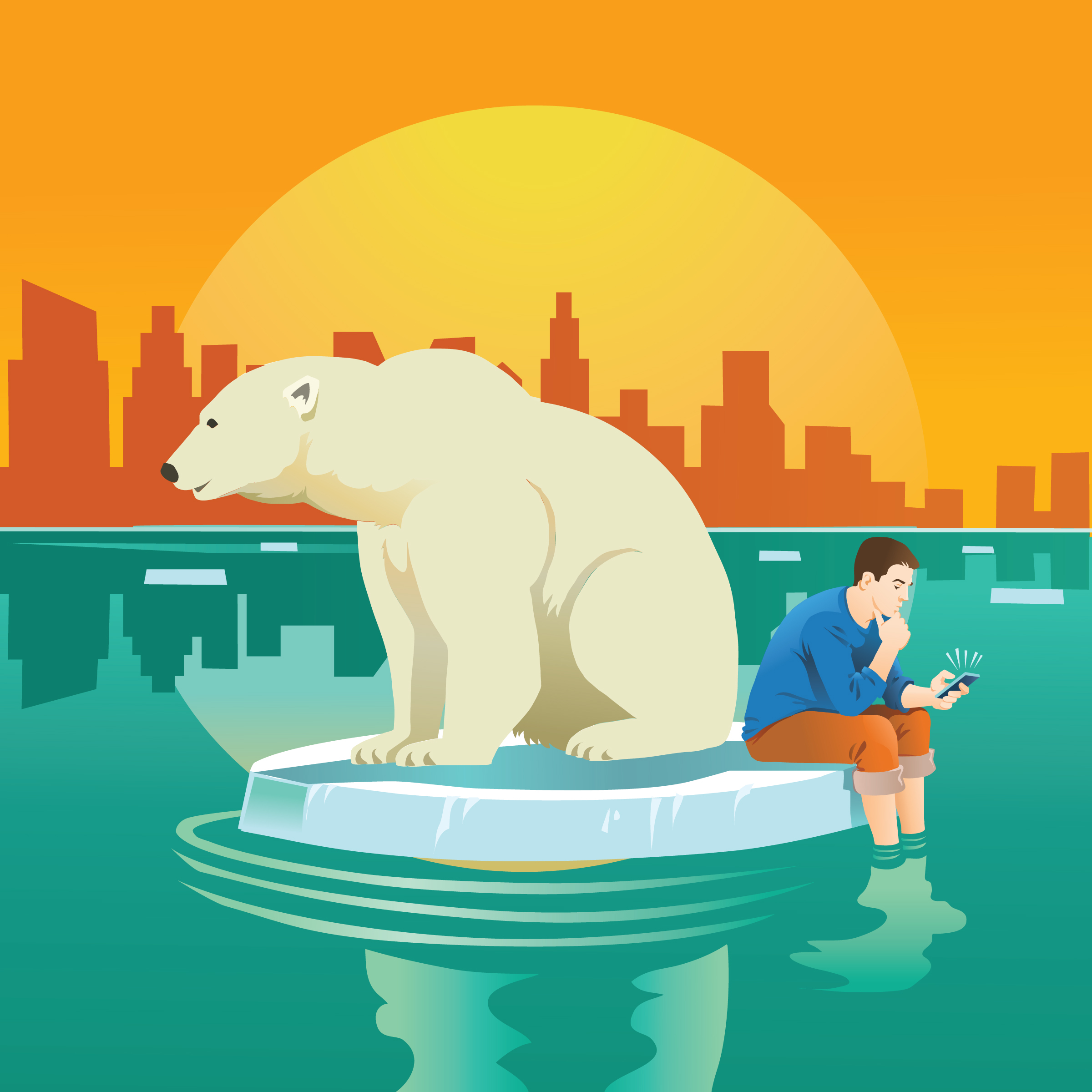 Integrating doughnut principles into university economics courses
Juliette Alenda
Department of Economics, IMR, Radboud University
Juliette.alenda-demoutiez@ru.nl
Transformation in economics needed: (extract OECD)
Addressing these challenges requires rethinking many of the dominant approaches to economic policymaking which OECD countries have adopted over the last 40 years. This will involve: 
A new conception of economic and social progress – a deeper understanding of the relationship between growth, human wellbeing, a reduction in inequalities and environmental sustainability, which can inform economic policymaking and politics. 
New frameworks of economic theory and analysis – a richer basis of understanding and evidence on how economies work, and new tools and techniques to help policymakers devise policy. 
New approaches to economic policy – a wider set of policy and institutional reforms, based on the new frameworks and analysis, to achieve the new social and economic goals.
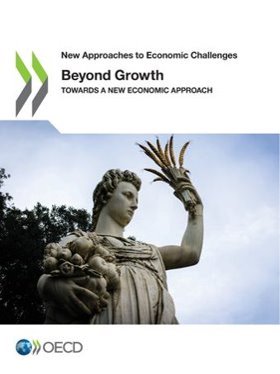 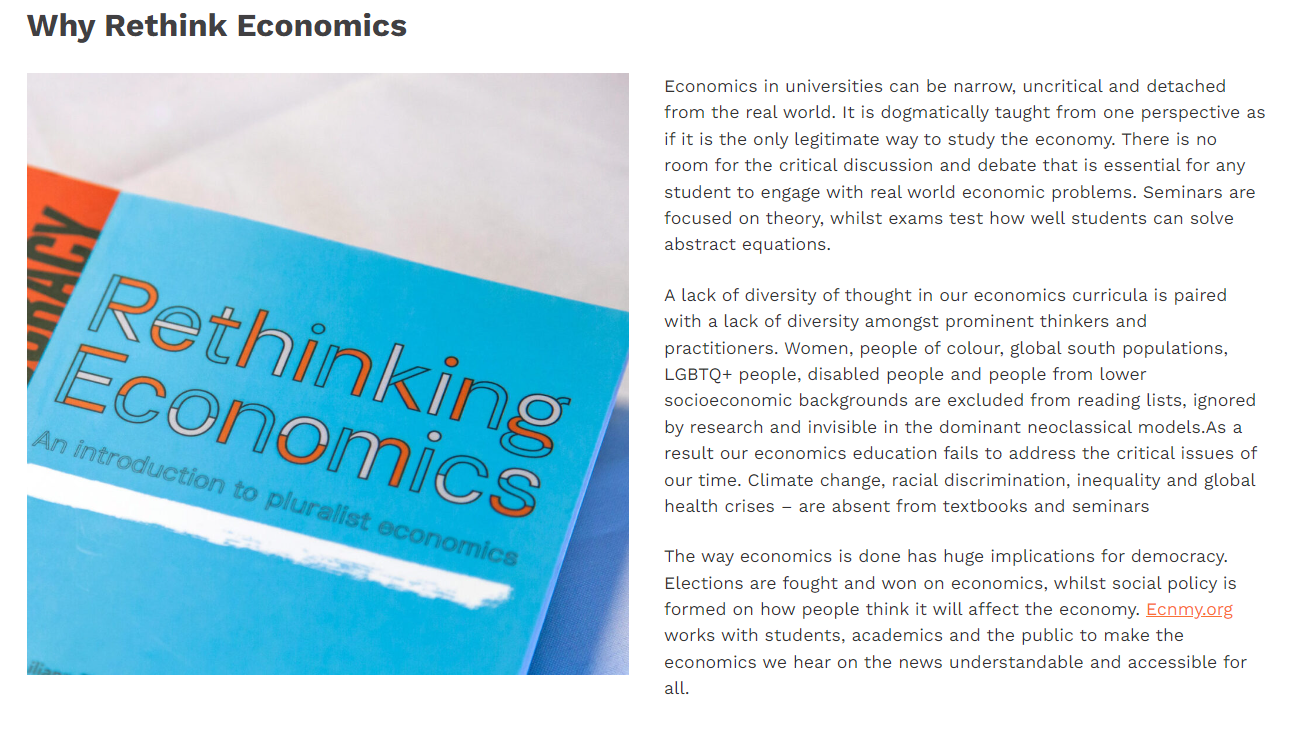 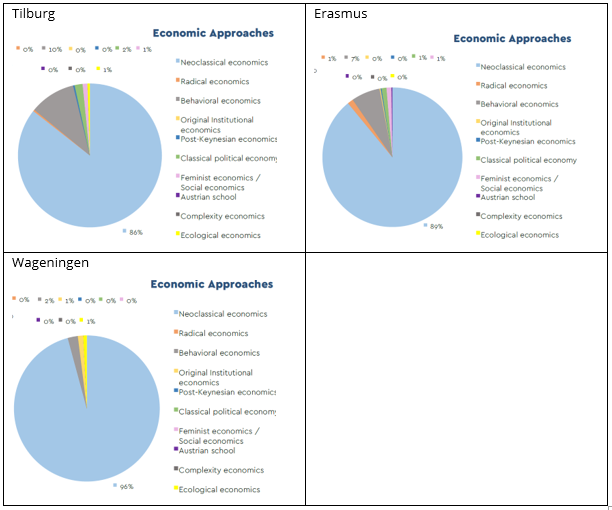 https://static1.squarespace.com/static/5f4a3e096331322d95b2221e/t/603b98b63bcb991173d5b386/1614518480282/Thinking%2Blike%2Ban%2Beconomist.pdf
Doughnut economics
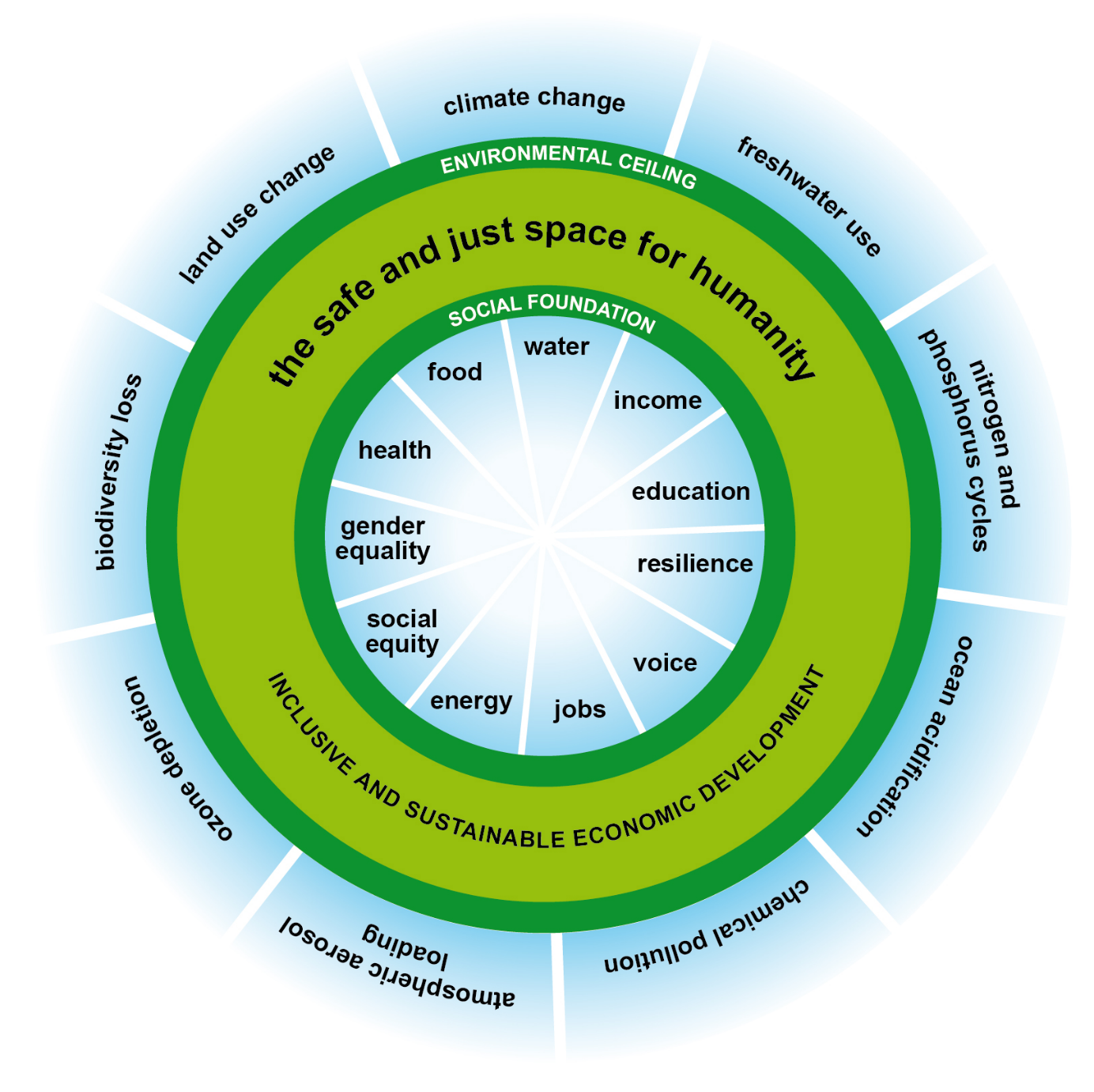 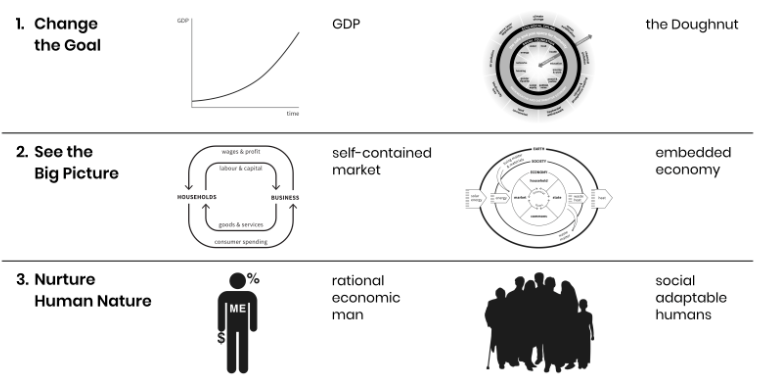 The seven principles
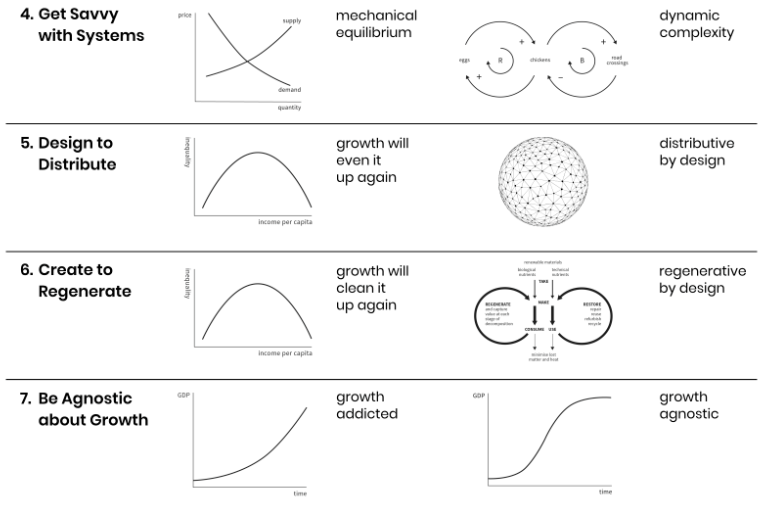 1. Change the goal=> change the framing of many courses
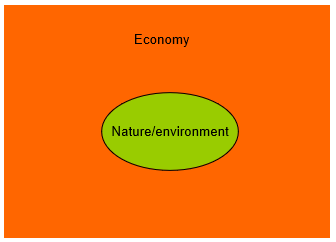 2. See the big picture=> Go beyond market and monetary mechanisms and show dependency between parts of the system
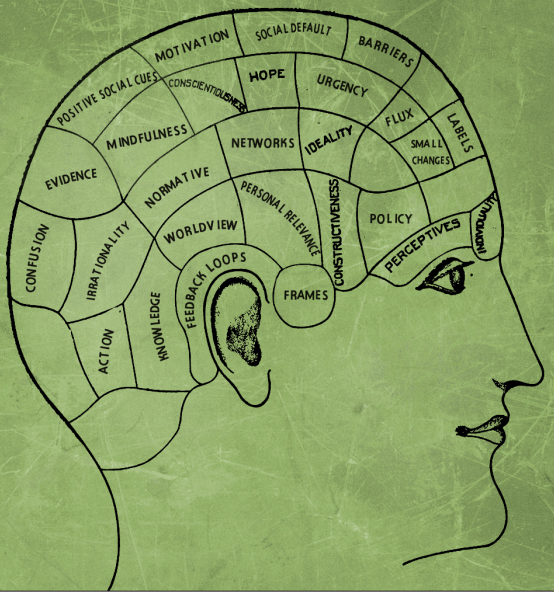 3. Nurture human nature => insights from other disciplines
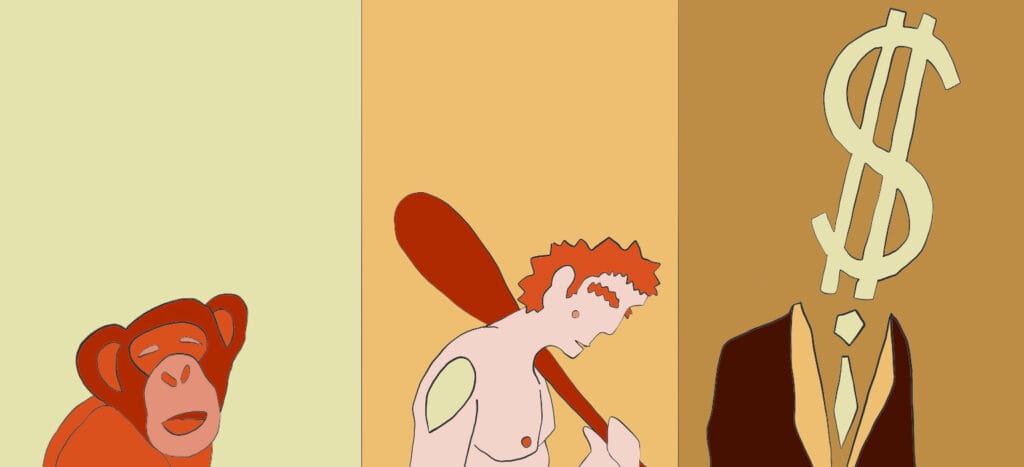 4. Get savvy with the system => embrace evolutionary and complexity thinking
5. Design to redistribute => integrate power relationships and justice issues
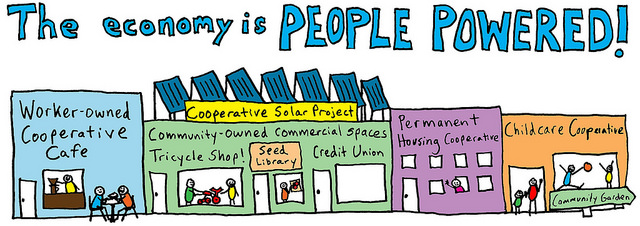 6. Create to regenerate => from competition to cooperation
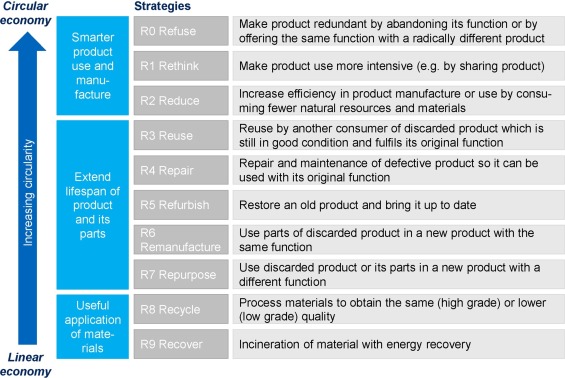 https://doi.org/10.1016/j.resconrec.2017.09.005
7. Be Agnostic about growth => growth is not the solution for everything: go beyond traditional policies, and rethink consumerism
Example of my course: Economics and Sustainable Development
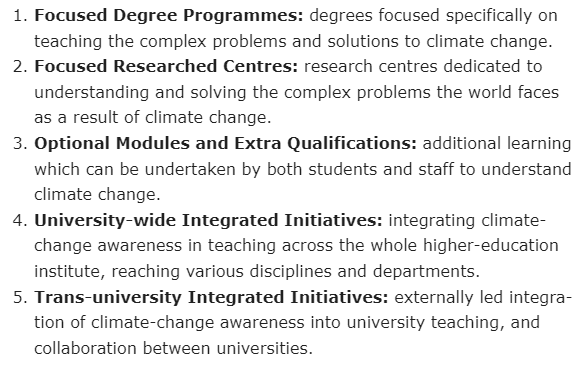 https://www.kateraworth.com/2018/12/07/how-can-universities-teach-more-students-more-about-climate-change/
Design: reviewing the balance between all parts of the economic system
Content
2
4
7
1
3
4
4
6
5
4
4
5
5
7
Some conclusions
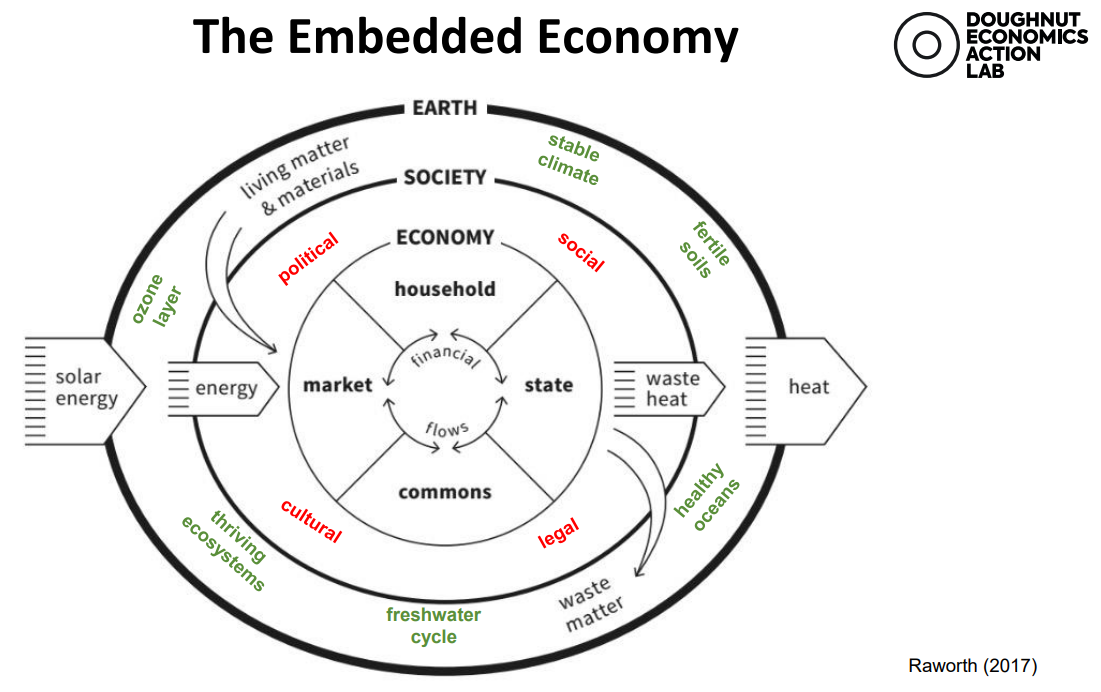 Compass, not a map
A content designed to rethink economics but also to support students in forging their own opinion
It is important to raise awareness of many issues (sustainability, justice, diversity of contexts and voices in the world)
Make the connection with the real-world
In each course, it is possible to explore some principles, to go beyond mainstream theories
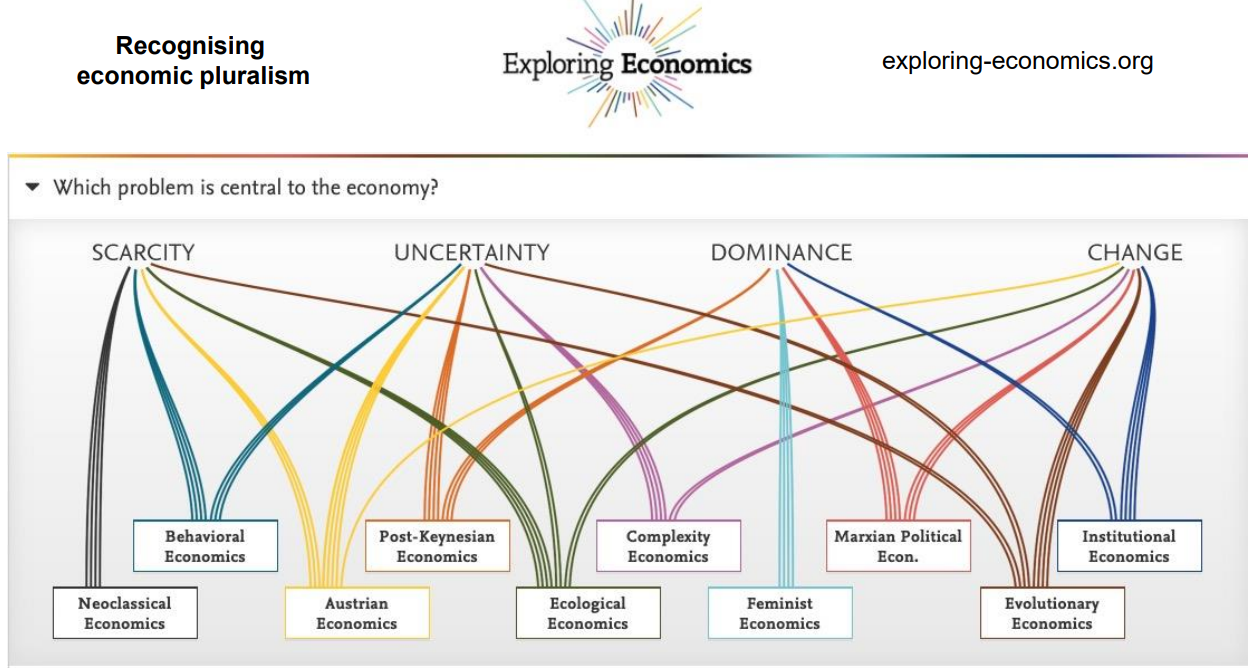 https://www.researchgate.net/publication/319310305_General_Guide_Of_Schools_Of_Economic_Thought_-_3rd_Edition
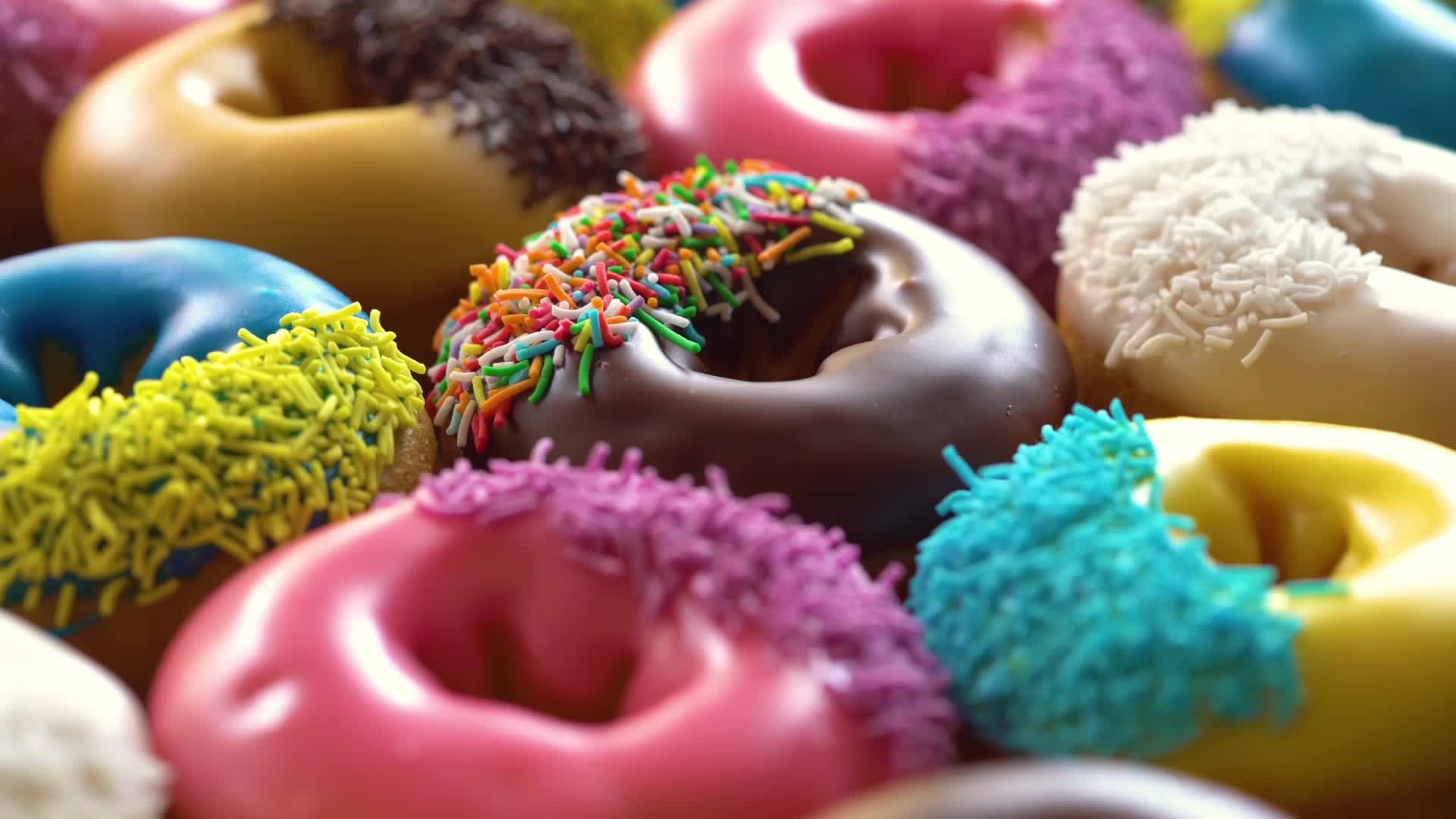 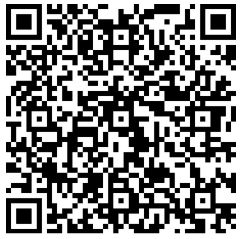 Discussion
How would you envision this in your own courses? 

Anything (for sure) I forgot, any aspects to add? 

Should we start by redesigning programmes or first by redesigning courses? 

Contribute: Doughnut Economics Action Lab (DEAL)